Piramida komunikacyjna Denisa McQuaila
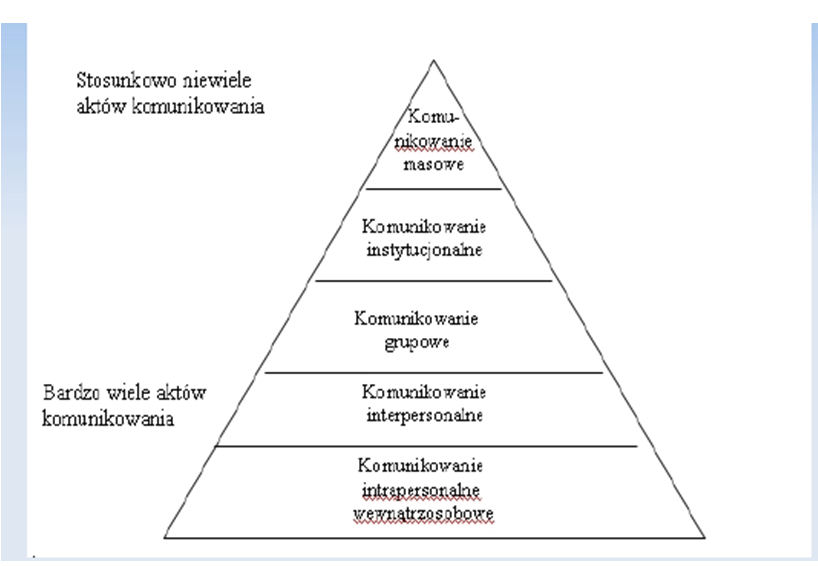 Komunikowanie masowe
Teoria porządku dziennego (Agenda Setting)
Spirala Milczenia
Przemysł kulturowy
Kłusownictwo znaczeń i kodowanie – de-kodowanie
Wedle McLuhan cywilizacja dzieli się na epoki:
          Typograficzna
          Mechaniczna
          Elektroniczna.
Marshall McLuhan – media is the message